Enciso JS, Adler E, Greenberg BH
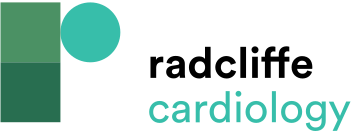 Figure 1: Implant Strategies According to the INTERMACS Registry 2008–2014
Citation: US Cardiology Review 2016;10(2):85–90
https://doi.org/10.15420/usc.2016:6:2
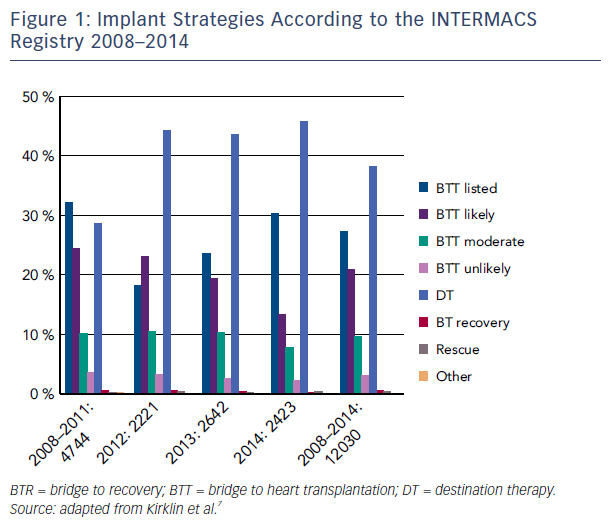